Bµi 5
MÊY Vµ MÊY
TIẾT 3
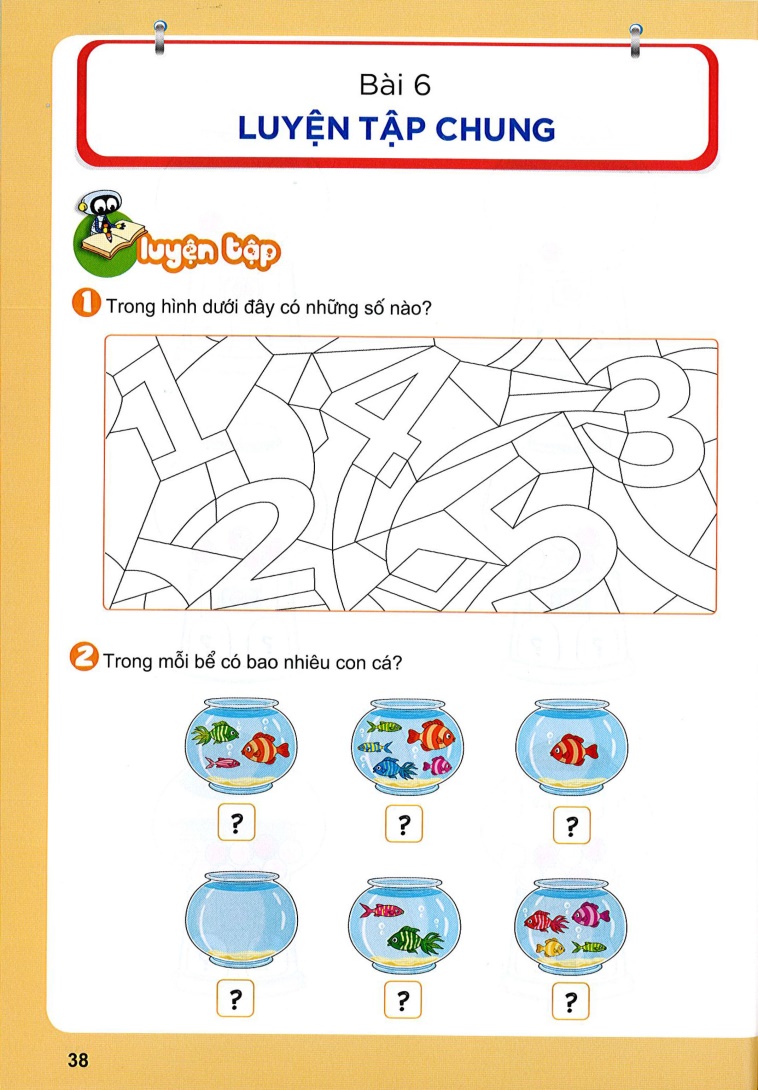 ?
1
Số
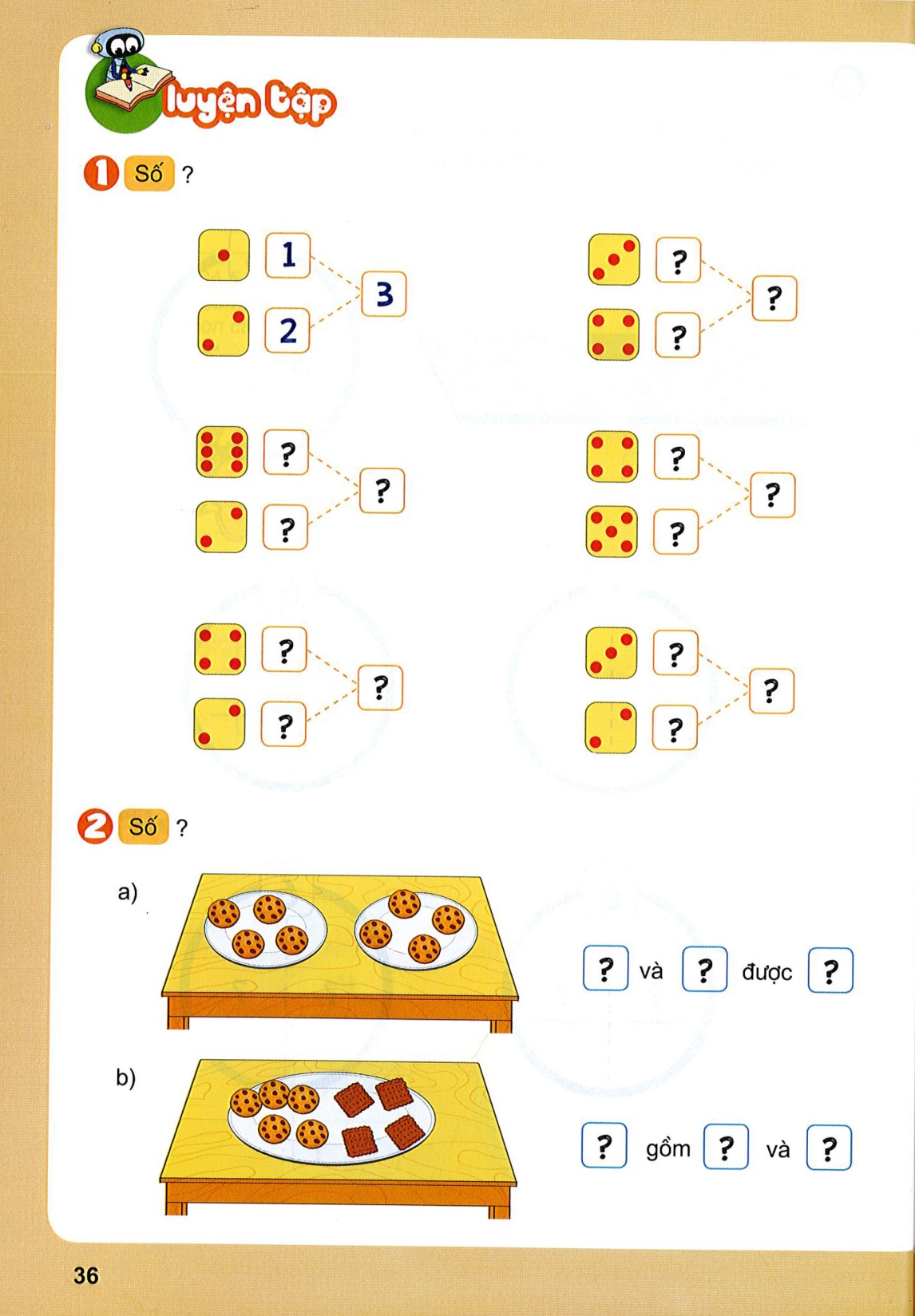 3
7
4
6
4
8
9
2
5
4
3
6
5
2
2
?
2
Số
4
4
8
5
9
4
?
3
Số
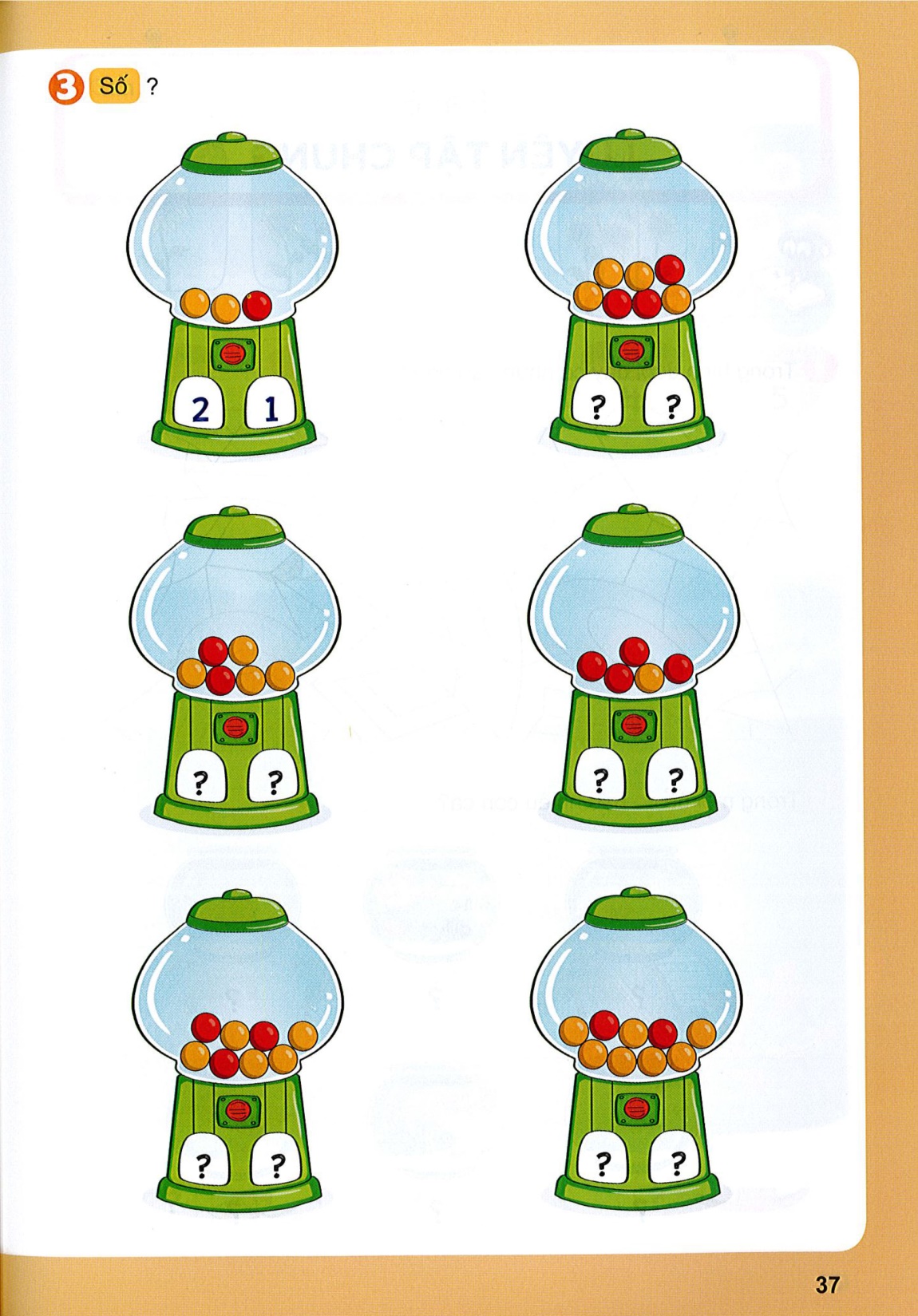 3
4
4
1
2
4
2
7
3
5